UJIAN AKHIR SEMESTER
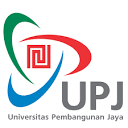 GALIH WULANDARI SUBAGYO, s.T.,M.T.,
PERTEMUAN KE 16MINGGU KE 16
Deskripsi
Kuliah ini memperkenalkan berbagai metoda, teknologi dan jenis-jenis peralatan konstruksi, termasuk karateristik teknis dan prinsip pengoperasian peralatan konstruksi, serta perencanaan sistem pembangunan dan perhitungan produktivitas peralatan sebagai bagian dari proses kegiatan konstruksi.

TIU	              : Mampu menemukan sumber masalah rekayasa pada bidang
infrastruktur melalui proses penyelidikan, analisis, interpretasi data dan informasi berdasarkan prinsip-prinsip rekayasa. Mampu merumuskan solusi alternatif solusi untuk masalah rekayasa pada struktur konstruksi bangunan, transportasi, sumber daya air geoteknik dan manajemen konstruksi dengan memperhatikan faktor-faktor ekonomi, kesehatan dan keselamatan kerja, kultural, sosial dan lingkungan (environmental consideration). Mampu merancang sistem struktur konstruksi bangunan, transportasi, sumber daya air, geoteknik dan manajemen konstruksi mempertimbangkan standar teknis, aspek kinerja, keandalan, kemudahan penerapan, keberlanjutan, serta memperhatikan faktor-faktor ekonomi, kesehatan dan keselamatan kerja, kultural, sosial dan lingkungan.
CONT…
Kode Kuliah	: CIV - 310

Jumlah SKS	: 3 Kuliah

Sifat Kuliah	: Wajib
Silabus
BAB 1		Gambaran Umum Proses Konstruksi, Peranan Peralatan Konstruksi, 
BAB 2		Hauling Equipment And Dump Truck
BAB 3		Compaction and Stabilization Equipment
BAB 4		Dozer
BAB 5		Timmer
BAB 6		Excavator
BAB 7		Kuliah Umum
BAB 8		Ujian Tengah Semester
BAB 9		Grader
BAB 10		Tower Crane
BAB 11		Metode Pekerjaan Pondasi 
BAB 12		Dewatering
BAB 13		Field Trip
BAB 14		Pekerjaan  Sruktur sementara dan Beton
BAB 15		Quiz
BAB 16		Ujian Akhir Semester
KOMPOSISI PENILAIAN
Tugas Besar/Kelompok		30%
Ujian Tengah Semester		30%
Ujian Akhir Semester		40%
PERTEMUAN KE- 16
MINGGU KE - 16
OUTLINE LECTURE 1
Pendahuluan
Gambaran Umum Proses dan Peralatan Konstruksi
Faktor Pemilihan Alat Berat
Macam - Macam Alat Berat Pada Prpyek Konstruksi
TERIMA KASIH